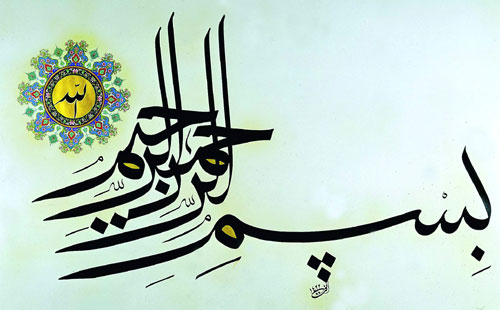 Oral Hypoglycemic 
Agents
 in Pregnancy
H. Delshad  MD
Endocrinologist 
Research Institute for Endocrine Sciences
Gestational Diabetes Mellitus
Congenital anomalies :
      □ Non-diabetic women : 2% to 3% 
      □ Uncontrolled  DM in pregnancy : 7% to 9%  
HAPO : Hyperglycemia below diagnostic levels for diabetes is similarly associated with adverse pregnancy outcomes
Excellent blood glucose control results in improved perinatal outcomes
Gestational Diabetes Mellitus
Lifestyle , diet and, when indicated, insulin, clearly improve outcomes in GDM
Historically, insulin has been the therapeutic agent of choice
Whilst effective, insulin has several disadvantages:
         ►The need for injection 
         ►The risk of hypoglycemia
         ►Excessive weight gain
         ►Costs
Gestational Diabetes Mellitus
A safe and effective oral agent would offer advantages over insulin and may well prove more acceptable to patients
The primary risks of all medications in pregnancy are affected by the trans-placental passage, associated with :
   ►Fetal anomalies
   ► Potential for maternal adverse effects
   ►Safety of the medications during breastfeeding
Gestational Diabetes Mellitus
The use of OHAs has become an attractive option in pregnancy
Major concerns regarding the use of OHA:
      ► Fetal  anomalies
     ► Neonatal  hypoglycemia 
     ► Development of pre-eclampsia
Evidence for
 OHAs 
In Pregnancy
Evidence for OHAs use in pregnancy
Smithberg (1963)and Smoak  (1993) :
    First-generation sulphonylureas, such as Tolbutamide and Chlorpropamide, were associated with congenital malformations
    in mice.
1-Smithberg M, Runner MN. 
Teratogenic effects of hypoglycemic  treatments in inbred strains of mice. 
 Am J Anat 1963;113:479-89.

2- Smoak  IW.
 Embryopathic effects of the oral hypoglycemic agent chlorpropamide in cultured mouse embryos. 
Am J Obstet Gynecol 1993;169:409-14.
Evidence for OHAs use in pregnancy
Denno and Sadler (1994 ) : 
    Phenformin was embryotoxic in rats, and
    Metformin was associated with a delay in  neural tube closure and reduced yolk sac protein values.
Denno KM, Sadler TW.
 Effects of the biguanide class of oral hypoglycemic agents on mouse embryogenesis. Teratology 1994;49:260-66.
Evidence for OHAs use in pregnancy
There are also case reports of congenital malformations associated with the use of, 
   or exposure to, OHAs in human pregnancy.
Larsson Y, Sterky G. 
Possible teratogenic effect of tolbutamide in a pregnant prediabetic.   Lancet 1960;2:1424-6.

Campbell GD. 
Chlorpropamide and foetal damage.
 BMJ 1963;1:59-60.
Evidence for OHAs use in pregnancy
Zucker and Simon ( 1968 )  :  
    □ Tolbutamide and Chlorpropamide cause profound
       and prolonged hyperinsulinaemic hypoglycaemia  
       among neonates born to women who took these 
       drugs  during  pregnancy. 
    □  Cord-serum concentrations of  chlorpropamide  was
        similar to those in maternal   serum.
    □ The half-life of the drug in infants was  similar to that
        in their mothers.
Zucker P, Simon G.
 Prolonged symptomatic neonatal hypoglycemia associated with maternal chlorpropamide therapy. 
Pediatrics 1968;42:824-5.
Evidence for OHAs use in pregnancy
RCT , Notelovitz (1971) :
208 subjects
Tolbutamide
Chlorpropamide
Diet
Insulin
No significant differences in terms of:
Perinatal mortality  & Congenital anomalies
Notelovitz M. 
Sulphonylurea therapy in the treatment of the pregnant diabetic.  
 S Afr Med J 1971;45:226-9.
Evidence for OHAs use in pregnancy
Pregnancy in established NIDDM
 A five-and-a-half year study at Groote Schuur Hospital.
Coetzee EJ , Jackson WP ( 1980 ) :
Glibenclamide and Metformin appear to be safe drugs during pregnancy when properly used.
S Afr Med J. 1980 Nov 15;58(20):795-802
Evidence for OHAs use in pregnancy
A cohort study :
118 diabetic pregnant women
Metformin 
n=50
Sulfonylurea 
n=68
32%
Pre-eclampsia
( P< 0.001 )
7%
Perinatal mortality
( P< 0.001 )
1.3%
11.6%
Hellmuth E, Damm P, Molsted-Pedersen L.(University of Copenhagen, Denmark)
 Oral hypoglycaemic agents in 118 diabetic pregnancies. 
 Diabet Med 2000;17:507-11.
Current  Evidences for
SULFONYLUREAS
Most of the more recent studies involving Sulphonylurea use in pregnancy have been done using Glibenclamide
Evidence for SUL use in pregnancy
Elliot et al. ( 1991) :
               Placental transfer of the different Sulphonylureas

            Tolbutamide     = Diffused across the placenta freely.
        Glibenclamide = No significant transport  , undetected in cord blood 
                                                   ( 99.8%  was bound to protein )
            Glipizid             = Crossed in small amounts 
                                                        ( significantly higher than glibenclamide )
Elliot BD, Langer O, Schenker S, Johnson RF.
Insignificant transfer of Glyburide occurs across the human placenta.
 Am J Obstet Gynecol 1991;165:807-12.
Evidence for Glyburide use in pregnancy
404 diabetic pregnant women
between 11 and 33 weeks of gestation
Glyburide
Insulin
(RCT)
13 %
Large for gestational age
12%
7%                                   Macrosomia (4000 g or more )                            4 %
9 %                                   Hypoglycemia                                         6 %
8 %                               Lung complications                                    6 %
6 %                               Admitted to a NICU                                    7 %
2 %                                  Fetal anomalies                                       2 %
Cord-serum insulin concentrations were similar
Glyburide was not detected in the cord serum
N Engl J Med. 2000 Oct 19;343(16):1134-8.
Langer O et al.
Evidence for Glyburide use in pregnancy
Kremer et al. ( 2004 )

● 73 patients with GDM were treated  with Glibenclamide
● 81% achieved satisfactory glucose control
● No anomalies were identified in all of the newborn infants
● Although this was not a RCT and the  number of subjects was
    quite small, it supports the findings  of Langer  study
Kremer CJ, Duff P. 
Glyburide for the treatment of gestational diabetes.
Am J Obstet Gynecol 2004;190:1438-9.
Transfer of Glyburide and Glipizide into breast milk
The exposure of infants to second-generation Sulfonylureas ( Glipizide, Glyburide) through breast milk is expected to be minimal, based on the limited data available.
Feig DS et al.
Transfer of glyburide and glipizide into breast milk.
Diabetes Care. 2005 Aug;28(8):1851-5.
Glatstein MM et al.
Use of hypoglycemic drugs during lactation.
Can Fam Physician. 2009 Apr;55(4):371-3.
Current  Evidences for
METFORMIN
Evidence for Metformin use in pregnancy
The use of Metformin in pregnancy has been quite  controversial with early reports of adverse effects in those  exposed to this drug.
Denno KM, Sadler TW.
 Effects of the biguanide class of oral hypoglycemic agents on mouse embryogenesis. Teratology 1994;49:260-66.
Hellmuth E, Damm P, Molsted-Pedersen L.
 Oral hypoglycaemic agents in 118 diabetic pregnancies.
 Diabet Med 2000;17:507-11.
Evidence for Metformin use in pregnancy
Coetzee et al.  1979  ( South Africa ) :
    33 Metformin-treated pregnant  women
    ● Infant morbidity was low 
    ● Mortality rates were not higher in the Metformin-treated patients compared
     to insulin-treated patients (61/1000 vs 105/1000). 

 Coetzee et al.  1980  ( South Africa ) :
     171 pregnant women with T2DM
    ● The overall perinatal mortality was definitely lower in the Metformin-treated
     group compared to the untreated group (42/1000 vs 364/1000).
Coetzee EJ, Jackson WP. 
Metformin in management of pregnant insulin  independent diabetics. 
   Diabetologia 1979;16:241-5.
Coetzee EJ, Jackson WP. 
Pregnancy in established  insulin  independent diabetics. A five-and-a-half year study at Groote Schuur Hospital. 
S Afr Med J 1980;58:795-802.
Evidence for Metformin use in pregnancy
With the advent of Metformin use in the treatment of women with PCOD, it is believed that decreasing   insulin resistance with Metformin during pregnancy would reduce the rate of early pregnancy loss.
All of the delivered neonates were normal with appropriate size for gestational age.
Jakubowicz DJ, Iuorno MJ, Jakubowicz S, Roberts KA, Nestler JE.
Effects of metformin on early pregnancy loss in the polycystic ovary  syndrome.
 J Clin Endocrinol Metab 2002;87:524-9.
Evidence for Metformin use in pregnancy
Glueck CJ  et al.
Metformin therapy throughout pregnancy reduces the development of gestational diabetes in women with polycystic ovary syndrome.
Fertil Steril. 2002 Mar;77(3):520-5.
Glueck CJ  et al.
Metformin is not associated with pre-eclampsia in pregnancy in women with PCOS, and appears to be safe for mother and fetus.
Diabet Med. 2004 Aug;21(8):829-36.
Glueck CJ  et al.
Height, weight, and motor-social development during the first 18 months of life in 126 infants born to 109 mothers with polycystic ovary syndrome who conceived on and continued metformin through pregnancy.
Metformin reduced development of GD, was not teratogenic and did not adversely affect birth length and weight, growth or motor-social development in the first 18 months of life.
Hum Reprod. 2004 Jun;19(6):1323-30. Epub 2004 Apr 29.
Evidence for Metformin use in pregnancy
Metformin has been documented in several trials in women with PCOS :
 ●   Is safe for use in pregnancy
       The incidence of early pregnancy loss  
       The development of gestational diabetes 
       Insulin levels and insulin resistance
A large prospective RCT called “Metformin in Gestational diabetes (MiG)” comparing  the use of Metformin and insulin in gestational diabetes 
provided us with a significant basis to decide use Metformin in
 gestational diabetes.
n=751
Women with GDM
20 to 33 weeks
Hospital
New Zealand , Australia
Metformin 
n=373
Insulin
n=378
primary outcomes:
Neonatal hypoglycemia
Respiratory distress
Need for phototherapy
Birth trauma
 5-minute Apgar score < 7
 Prematurity
32.0  %
32.2 %
RR= 0.99 ; 95% CI : 0.80 to 1.23
Secondary outcomes:
  Neonatal anthropometric measurements
 Maternal glycemic control
 Maternal hypertensive complications
 Postpartum glucose tolerance
76.6 %                        Acceptability of treatment                    27.2 %
Evidence for Metformin use in pregnancy
MiG  Trial : Conclusions
 ●In women with GDM, Metformin (alone or with supplemental insulin) is not associated with increased perinatal complications as compared with insulin. 
 ●The women preferred Metformin to Insulin treatment.
Rowan JA, Hague WM, Gao W, Battin MR, Moore MP; MiG Trial Investigators.
Metformin versus insulin for the treatment of gestational diabetes.
N Engl J Med. 2008 May 8;358(19):2003-15
Current evidence for OHAs use in pregnancy
Nicholson W  et al. ( 2009 )  Department of Gynecology and Obstetrics, Johns Hopkins
A systematic review :
Benefits and risks of oral diabetes agents compared with insulin in women with GDM
□ 4  RCT (n=1,229) and 5 observational studies (n=831 )

□ In these trials Insulin was compared to Glyburide;   Acarbose; and  Metformin.
□ Outcomes : glycemic control, infant birth weight, neonatal hypoglycemia, and congenital anomalies.

□ No substantial maternal or neonatal outcome differences were found with the use of Glyburide or Metformin compared with use of Insulin in women with GDM
Obstet Gynecol. 2009 Jan;113(1):193-205.
Potential effects of Metformin on growth of the children
Janet A. Rowan et al.  ( MiG Trial  investigators) :
Metformin in Gestational Diabetes
The  Offspring Follow-Up ( MiG  TOFU ): Body Composition at 2 Years of Age
Diabetes  Care. 2011 ; 34(10) : 2279-2284
The aim of  this study at 2 years of age was
 to compare body composition in children of
 women who participated in the MiG trial.
n=751
Women with GDM
20 to 33 weeks
Hospital
New Zealand , Australia
Metformin 
n=373
Insulin
n=378
2 years  follow-up planned at three sites
323 women and children seen ( 56% )
Anthropometry  n = 154
Bioimpedance   n =  103
DEXA  n = 57
Anthropometry  n = 164
Bioimpedance  n =  118
DEXA  n = 57
Offspring followed up from the MiG trial
n=323
Women & children 
2 years  follow-up
Metformin 
n=154
Insulin
n=164
17.2 ± 1.5 cm                      Mid- upper arm circumference                      16.7 ± 1.5 cm
                                                             ( P= 0.002 )
6.3 ± 1.9  mm                           Subscapular  skinfolds                                 6.0  ± 1.7 mm
                                                              ( P = 0.02 )
6.03± 1.9  mm                                 Biceps  skinfolds                                    5.6 ±  1.7 mm
                                                               ( P = 0.04 )

                     Total  fat mass  and percentage body fat  were not different
Whether this will translate to a more insulin-sensitive pattern of growth requires further
  examination.
The findings are reassuring for clinicians who are using Metformin during pregnancy.
The last evidence for Metformin use in pregnancy
Preeti Gandhi et al. Department of Ob. & Gy. , Sheffield Teaching Hospital , UK
Eur J Obstet Gynecol ( 2011 )
Rertrospective study
592 women with GDM
Between Jan. 2008 to June 2010
Lifestyle
n = 299
Supplementary insulin(37%)
Lifestyle + Metformin
n = 293
Supplementary insulin (21%)
8.2 %                       Macrosomia                        14.3 %
14.8 %           Birth weight > 90th centile          23.7 %
No serious maternal or neonatal adverse events 
were observed with the use of Metformin
GDM
FBS < 95 mg/ dl
RBS < 120 mg/ dl
HbA1c < 6.5 %
FBS : 95 - 140 mg/ dl
RBS : 120 - 180 mg/ dl
HbA1c :  6.5 % - 8.0 %
FBS > 140 mg/ dl
RBS >180 mg/ dl
HbA1c < 8.0 %
Medical 
Nutrition
Glibenclamide 
And/or
Metformin
Insulin
Treatment plan for GDM
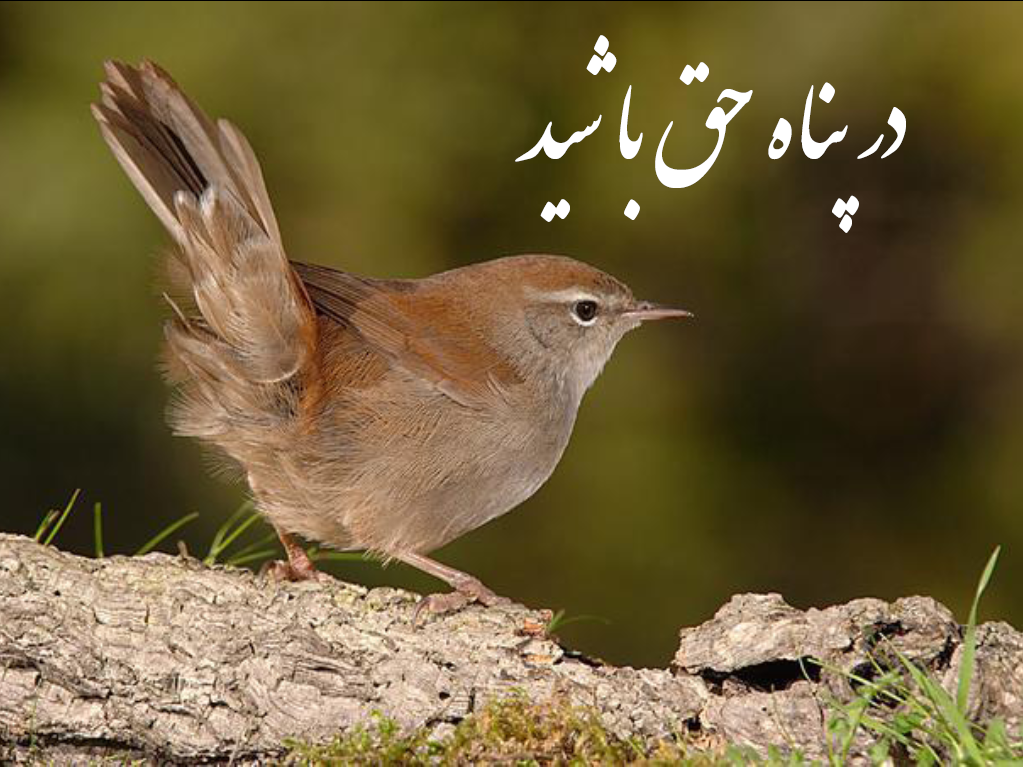 Rosiglitazone

Rosiglitazone has not been recommended for use in pregnant women because it has been
 shown that treatment with the drug during mid to late gestation was associated with foetal
 death and growth  retardation in animal models.
 It is classified as Category C by the Food and Drug Authority (FDA) for use in pregnancy, which
 means the risk of adverse outcomes cannot be ruled out.
There  are 2 reported cases of rosiglitazone exposure during pregnancy :
The first patient was a diabetic and hypertensive woman who took 4 mg/day of rosiglitazone for the first 7 weeks of gestation when she was not aware that she was pregnant. Her treatment was changed to insulin when the pregnancy was confirmed and she gave birth to a normal healthy infant at the 36th week of gestation. 
.
Yaris F, Yaris E, Kadioglu M, Ulku C, Kesim M, Kalyoncu NI. Normal
pregnancy outcome following inadvertent exposure to rosiglitazone, gliclazide, and atorvastatin in a diabetic and hypertensive woman.
Reprod Toxicol 2004;18:619-21.
Rosiglitazone
The second patient was a multigravid, diabetic woman who had been managed on diet and exercise alone, and had not received any drug therapy until the 13th week of her sixth pregnancy. 
She was started on rosiglitazone 4 mg/day from the 13th to the 17th week of gestation, during which she was discovered to be pregnant. 
Rosiglitazone was stopped and insulin was initiated. She delivered a healthy baby boy without any malformations on the 37th week of gestation.

 Although these 2 reports did not show any adverse effect from the brief exposure to rosiglitazone, it would be difficult to make any conclusions regarding the safety of its use in pregnancy at the moment
Kalyoncu NI, Yaris F, Ulku C, Kadioglu M, Kesim M, Unsal M, et al.
 A case of rosiglitazone exposure in the second trimester of pregnancy.
Reprod Toxicol 2005;19:563-4.
Rosiglitazone
A study on the placental transfer of rosiglitazone in the first trimester of pregnancy was recently reported by Chan et al.

 In this study, rosiglitazone was given to 31 pregnant women between the 8th to 12th week of gestation who were undergoing surgical termination of their pregnancy.
Rosiglitazone was detected in 19 foetal samples (61.3%).
This shows that there is a high risk of placental transfer and foetal exposure to the drug.
Chan LY, Yeung JH, Lau TK. 
Placental transfer of rosiglitazone in the first trimester of human pregnancy.
 Fertil Steril 2005;83: 955-8.
Acarbose
In a small study by Zarate et al.
 Six  pregnant women with moderately elevated levels of  fasting and postprandial blood glucose were treated with acarbose, after which, the fasting and postprandial glucose
levels normalized.
 The pregnancies were uneventful and the newborn babies were normal.
 Although this study shows promising results, it is still a very early and small
study on acarbose use in pregnancy, and therefore, no plausible and definitive conclusions can be drawn from it in terms of the safety and efficacy of acarbose
 use in gestational diabetes
Zarate A, et al. 
Effectiveness of acarbose in the control of glucose tolerance worsening in pregnancy. Ginecol Obstet Mex 2000;68:42-5.